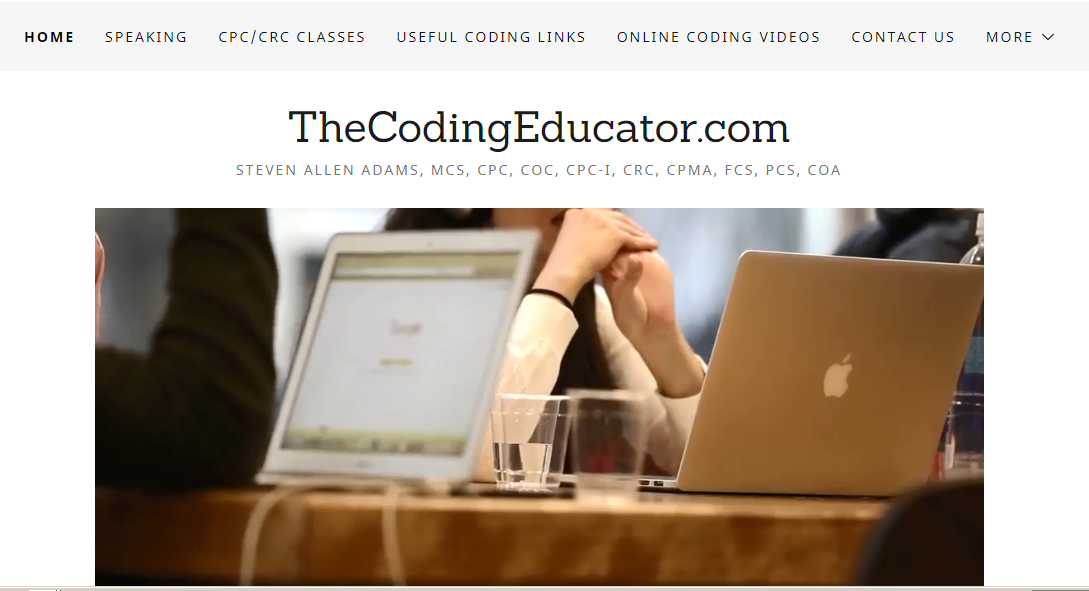 Surviving Payment for Performance
Doing It Right the First Time
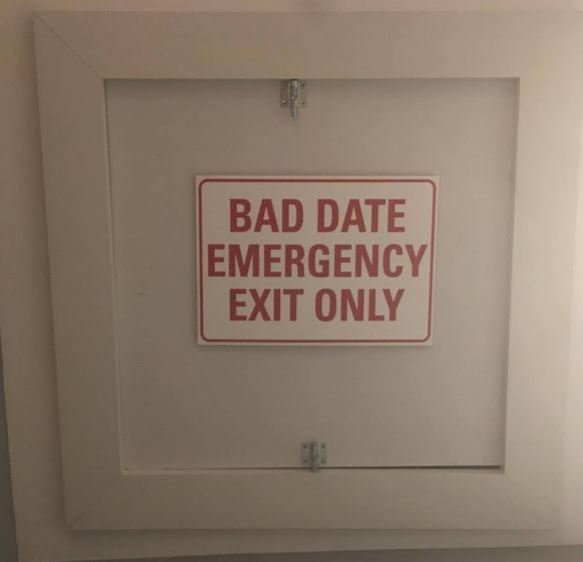 Payment for Performance
Payment for Performance

The goal of P4P is to improve quality and outcomes for patients. Reaching this goal is based on a set of changes in the way a patient receives care and the way providers quantify that care back to the plan via reporting, validating and coding of services.
(P4P)Quantification of Clinical Information
Most Common P4P Models
Quality Payment Program (QPP)
Accountable Care Organizations (ACO)
Clinically Integrated Network (CIN)
Bundled Payment Models (BPM)
Risk Adjustment Models (HCC and RAF)
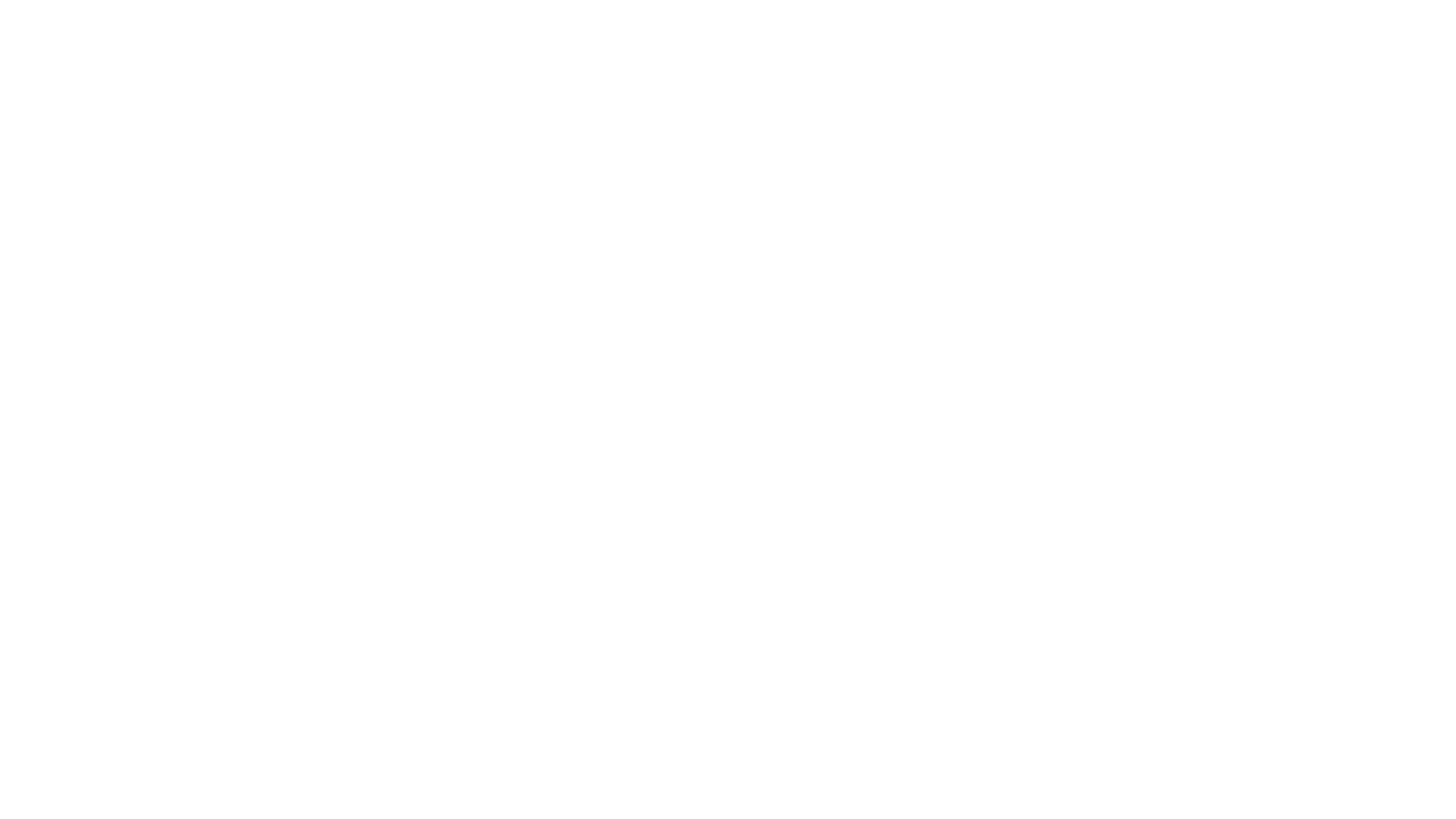 Elimination/reduction of prior authorizations for certain drugs and supplies for established patients
Elimination of documentation guidelines for evaluation and management codes for primary care physicians
Repeal of the regulatory framework of the promoting interoperability (previously called Advancing Care Information) requirements under the Medicare Access and CHIP Reauthorization Act
2017 AAFP Requests Three Things from President Trump
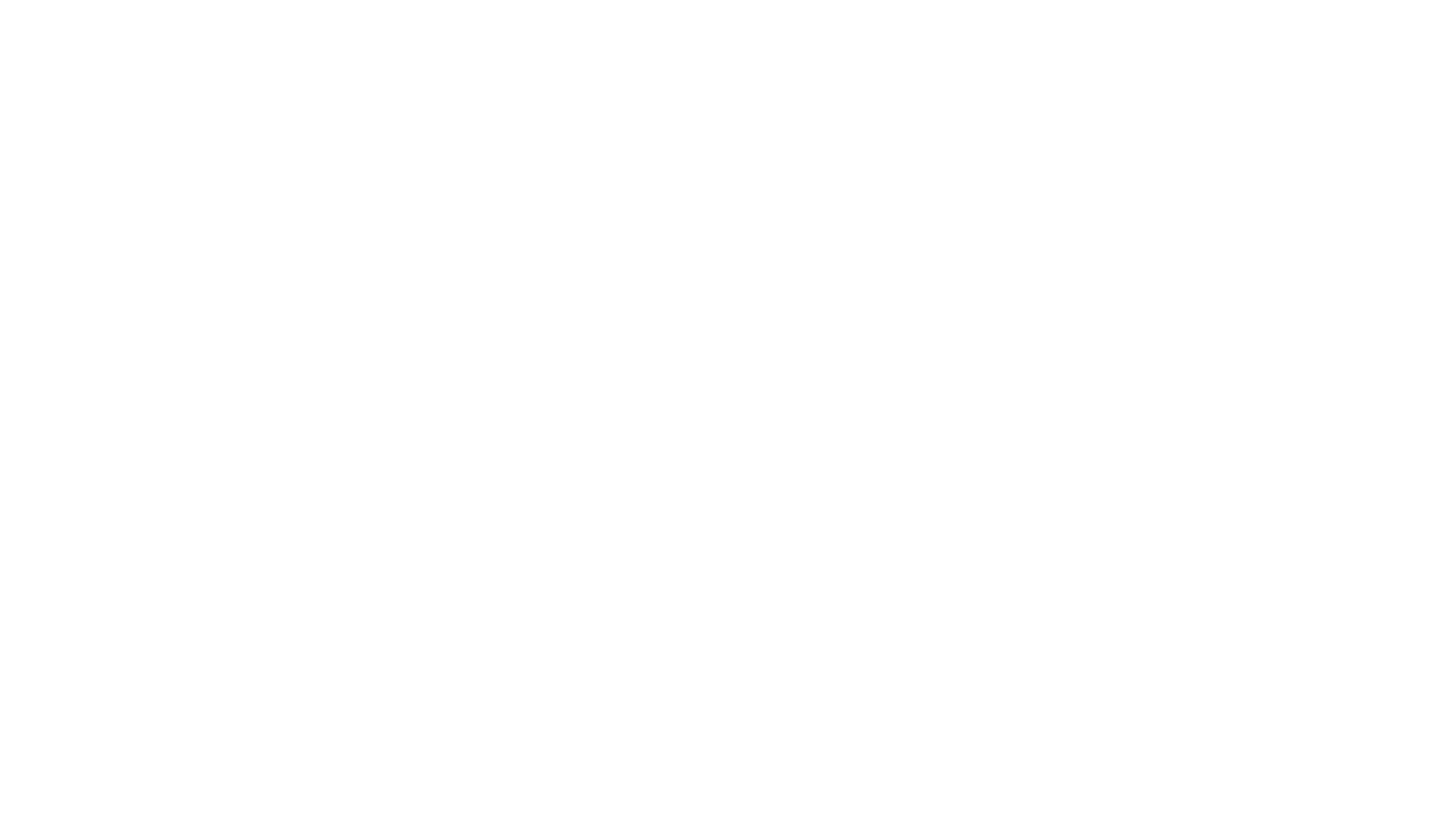 Here’s His Response:
So even though the “model” might change – the quantification of clinical information will remain the same
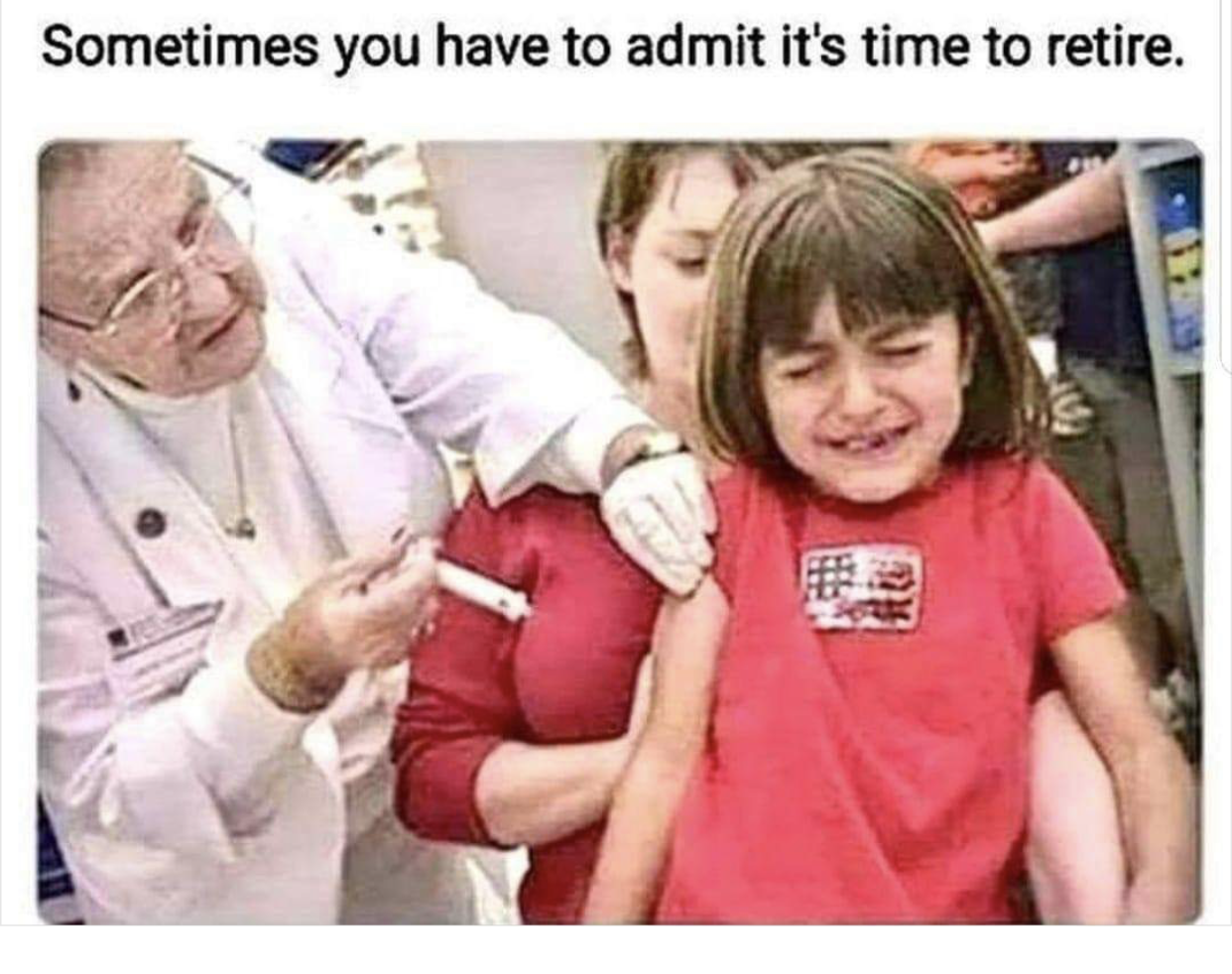 QPP - QualityCat 2 and HCPCS
CMS rewards high value, high quality Medicare clinicians with payment increases - while at the same time reducing payments to those clinicians who aren’t meeting performance standards. TMP
Merit-Based Incentive Payment System (MIPS)
MIPS combines parts of the Physician Quality Reporting System (PQRS), the Value Modifier (VM or Value-based Payment Modifier), and the Medicare Electronic Health Record (EHR) incentive program into one single program:

Quality
Cost
Promoting Interoperability
Advancing Care Information
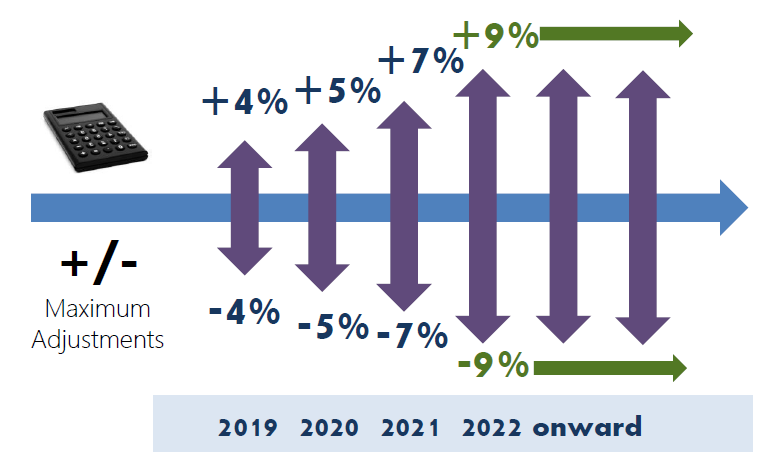 Clinicians have two tracks to choose from in the Quality Payment Program based on their practice size, specialty, location, or patient population:

Merit-based Incentive Payment System (MIPS) or
Advanced Alternative Payment Models (ACO)
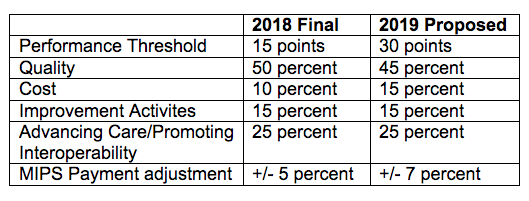 Quality
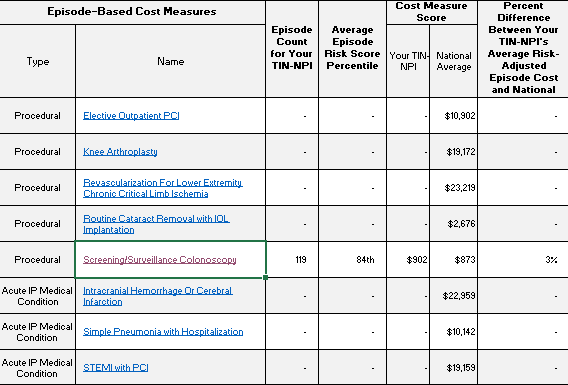 Cost - 2018
Quality – New for 2018
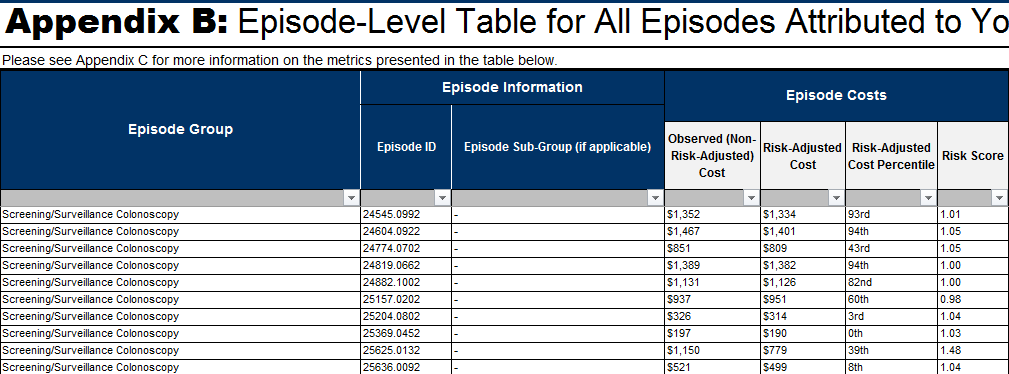 Accountable Care Organizations Core Measures and Prevention Codes
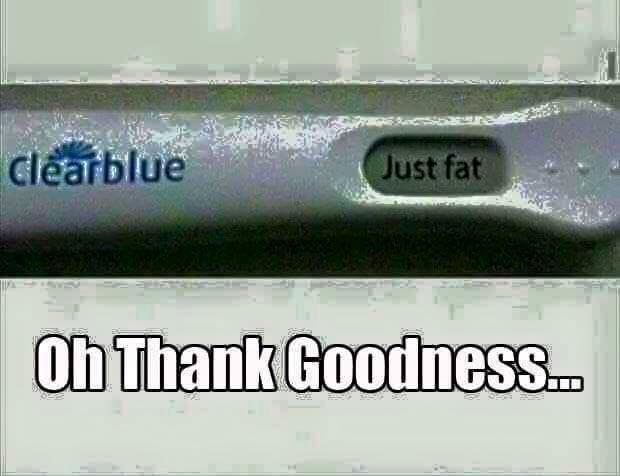 An ACO is a group of providers—potentially including physicians, hospitals, post-acute providers, and others—who are collectively responsible for the care outcomes of a TMP population.
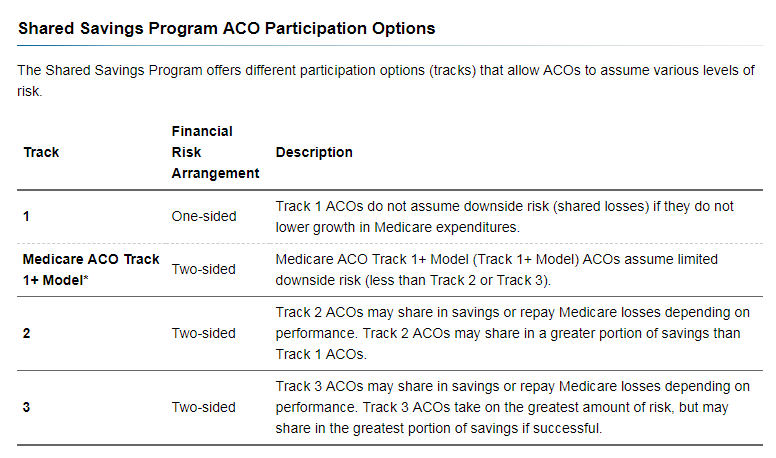 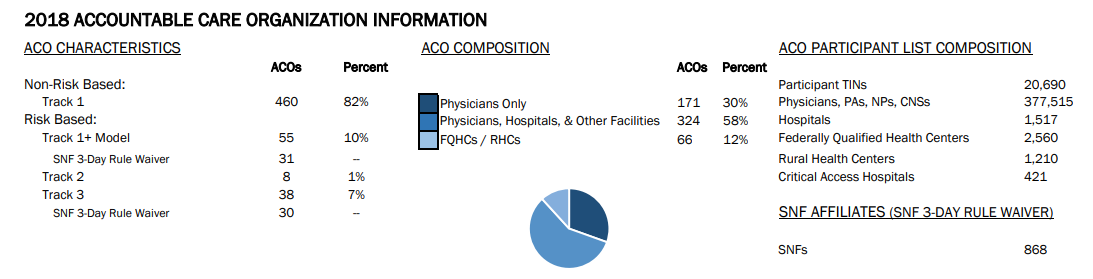 CMS to ACO – Limiting the length of time in Track One
“Indeed, as it stands today, MSSP Track 1 remains by far the most popular option for ACOs. Recently, the National Association of ACOs (NAACOS) surveyed Track 1 ACOs that were entering their third agreement period and found that 71 percent of ACO respondents indicated they are likely to leave the MSSP as a result of having to assume risk.”
Still Have Four Measures
Tobacco Cessation Codes
The CPT Codes:

99406: Smoking and tobacco cessation counseling; intermediate, greater than 3 minutes, up to 10 minutes, 
99407: Smoking and tobacco cessation counseling; intensive, greater than 10 minutes, 

The Diagnosis Codes

ICD-10 code F17.210 (dependent tobacco use disorder), or 
ICD-10 code Z87.891 (history of tobacco use). 

If used with E/M, don’t forget modifier 25
Annual Depression Screen
The HCPCS Code

G0444 - Annual Depression Screening – 15 minutes 	

ICD-10: Z13.89
 
Frequency: Annually
 
MCR Reimbursement: $17.13
Preventive Health Services are also a critical component under an ACO Model
Quality Measure
Do You Know These Codes
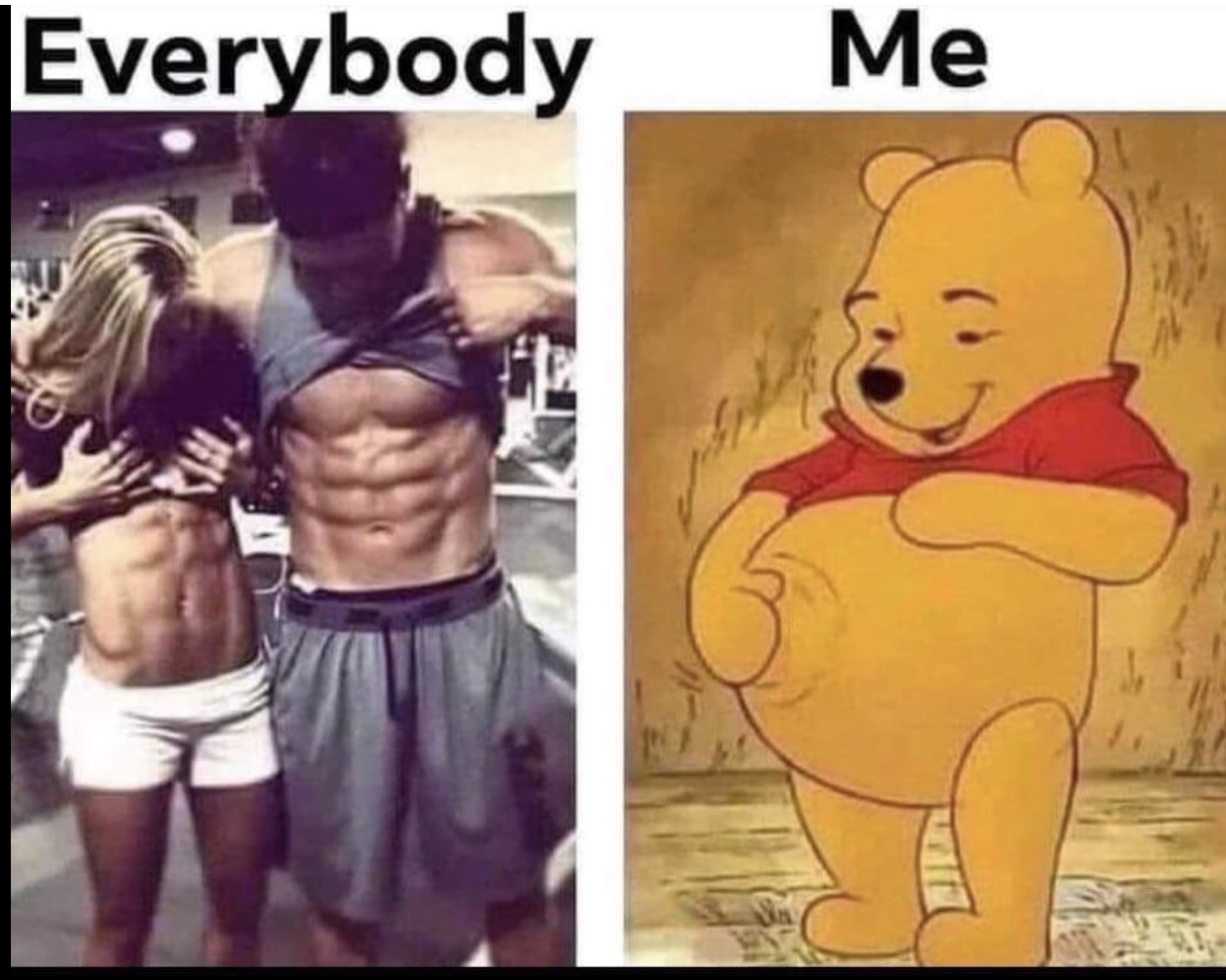 Clinically Integrated NetworksHeidis and Prevention
A CIN is basically an ACO for Commercial Insurance (safe harbor) and Managed Care Medicare Plans
Like an ACO
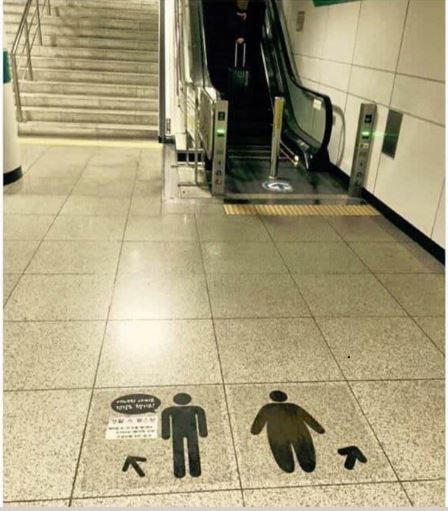 You might have: 
Chronic Care Coordinators
Prescription Drug Advocates
Case managers for coding
Transitional Care Coordinators
Annual Well & Preventive Healthcare Staff
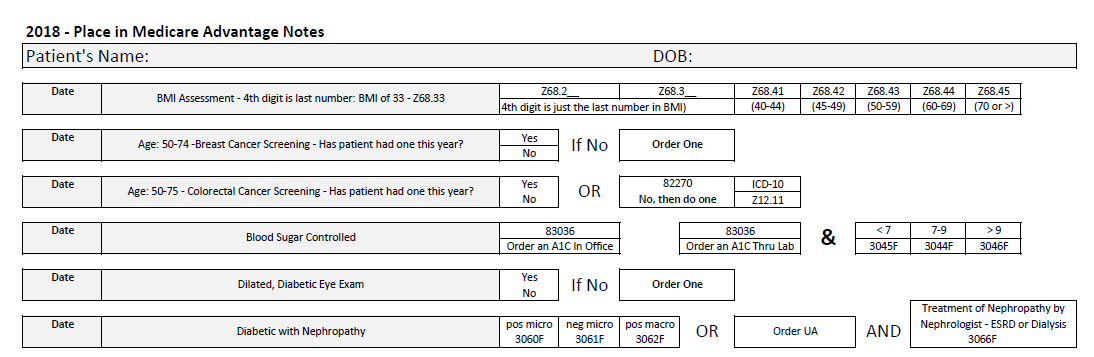 More Data for Heidis
“The CIN will help with some CMS QPP issues, but is willing to set aside the APM for CMS and focus on other incentive based programs”
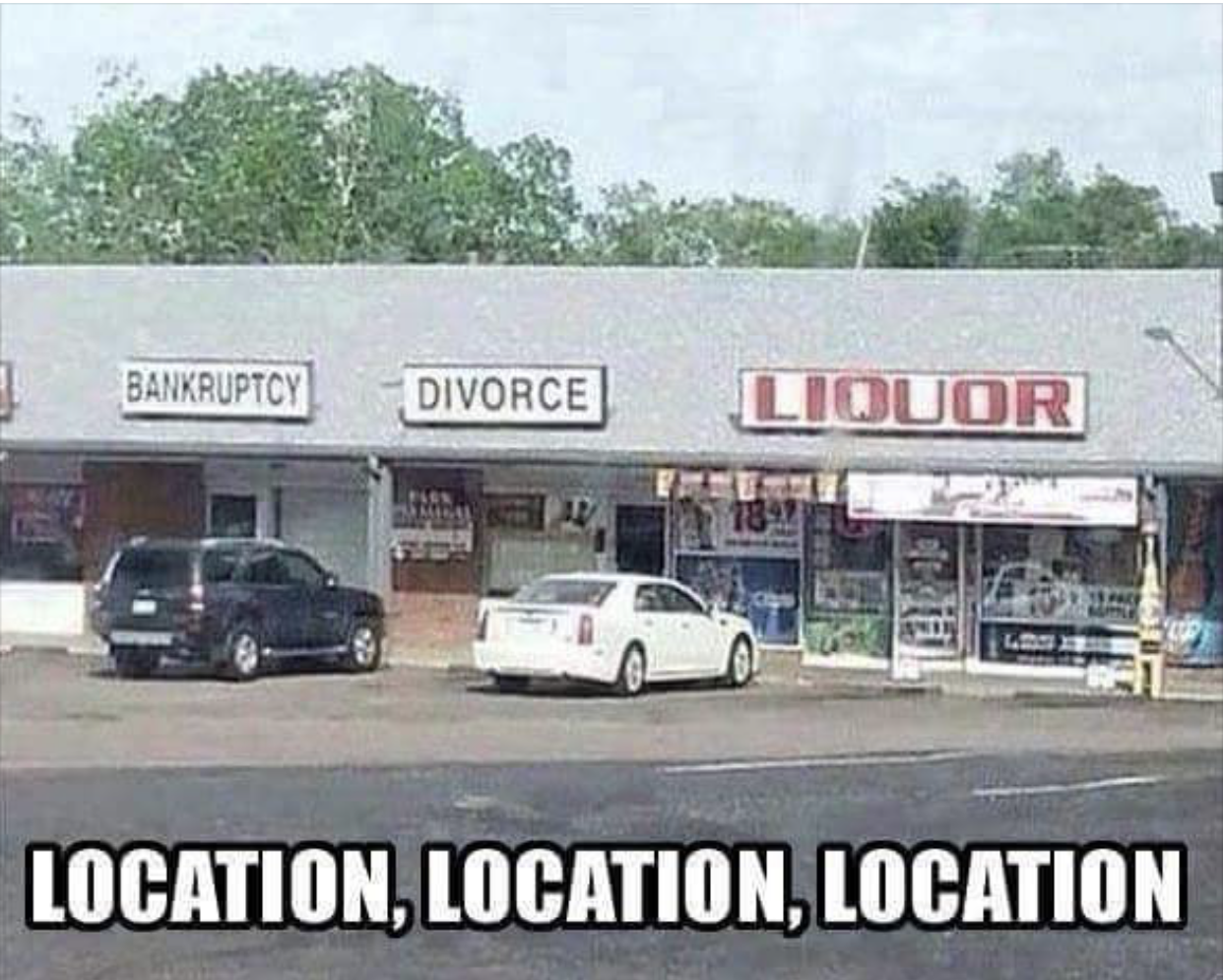 Bundled Payment Care Improvement (BPCI)Cost
Payers typically set the bundled payment amount at the historical price for providing care to a patient undergoing a certain procedure or managing a specific condition.
CMS Findings
We observed a statistically significant decline in Medicare allowed payments for five ACH initiated Model 2 clinical episodes: transient ischemia, MJRLE, medical non-infectious orthopedic, hip and femur procedures except major joint, and urinary tract infection. 
In the Year 3 annual report, based on the first two years of the initiative, only MJRLE had a statistically significant decline in Medicare allowed payments. The average reduction in Medicare payments across these five clinical episodes was 6.7% greater than what we would have expected without BPCI. 
The statistically significant declines in total payments for the inpatient stay and 90 day post-discharge period were driven by a reduction in PAC utilization, particularly IRF and SNF use…
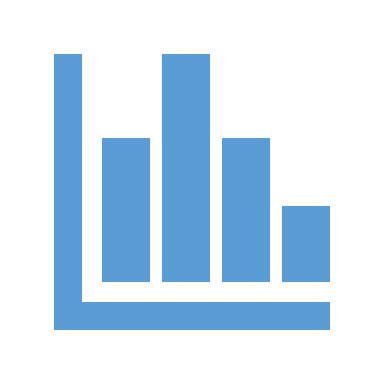 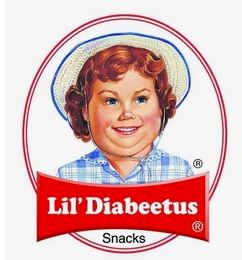 HCC and Risk Adjustment ModelsICD-10 and HCCs
This allows insurance companies an opportunity to forecast future expenditures on each patient within the risk model.
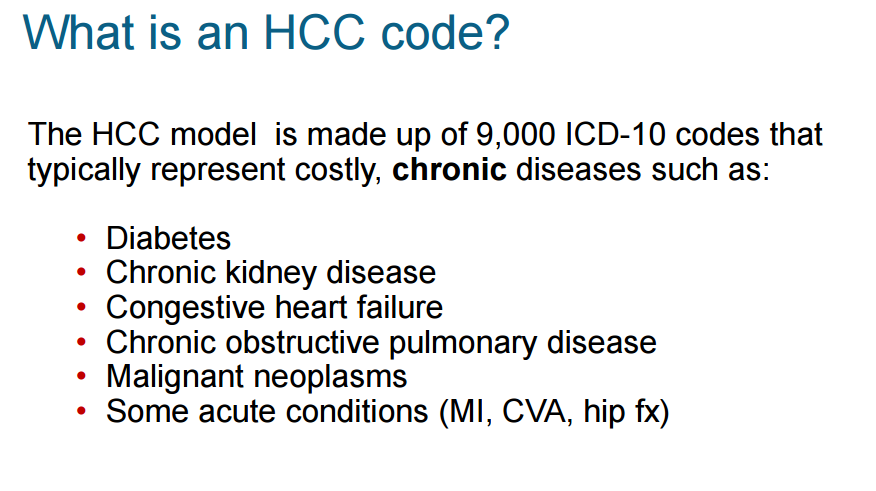 HCC
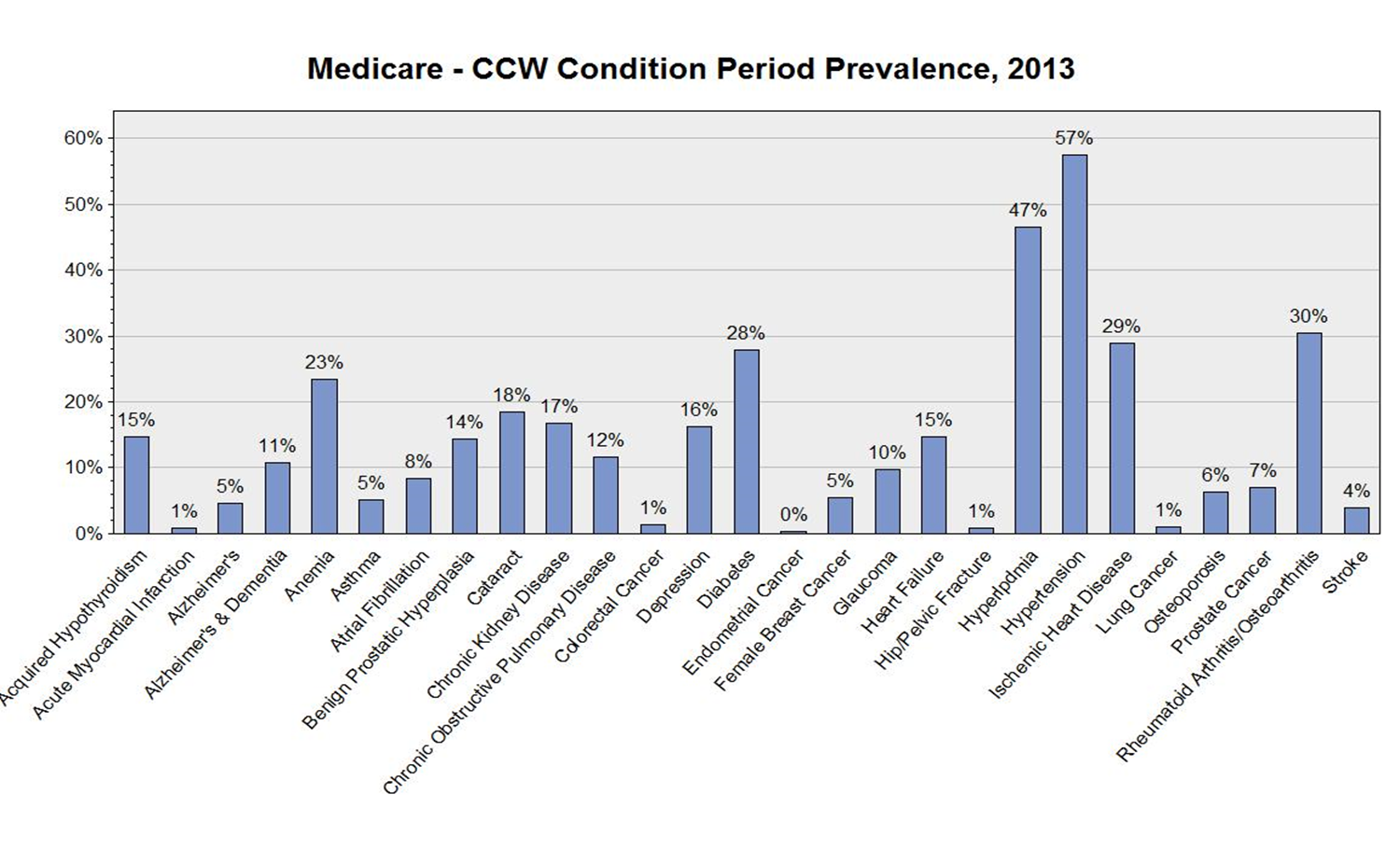 How It Works:
E11.9 ICD-10 


19 HCC 
 
 
RAFScore = .105
HCC (Hierarchical Condition Category)
	▪ Per CMS, the diagnosis codes are recorded per   year, meaning each condition must be   documented and coded each year. 
	▪ Diagnoses that demonstrate similar resource     usage are categorized together. 

	▪ CMS designed the equation so that the average   Medicare FFS patient has the score of 1.00.
Add Up the total RAF score at the end of the year for a patient (don’t double dip)

Multiply by the conversion factor

.4 x 9,000 = 3,600
Equation
Typical Southern Medicare Patient
HTN- I10	Risk Score = 0

DM – E11.9	Risk Score = .105

HPL – E78.2	Risk Score = 0

65 Y/O male	Risk Score = .307
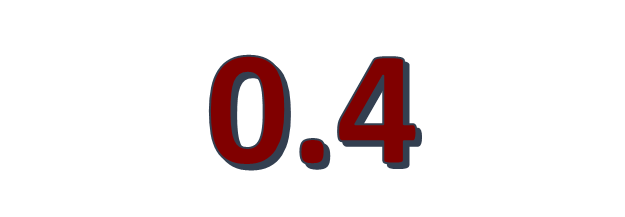 Goal
1.0 - 2.0
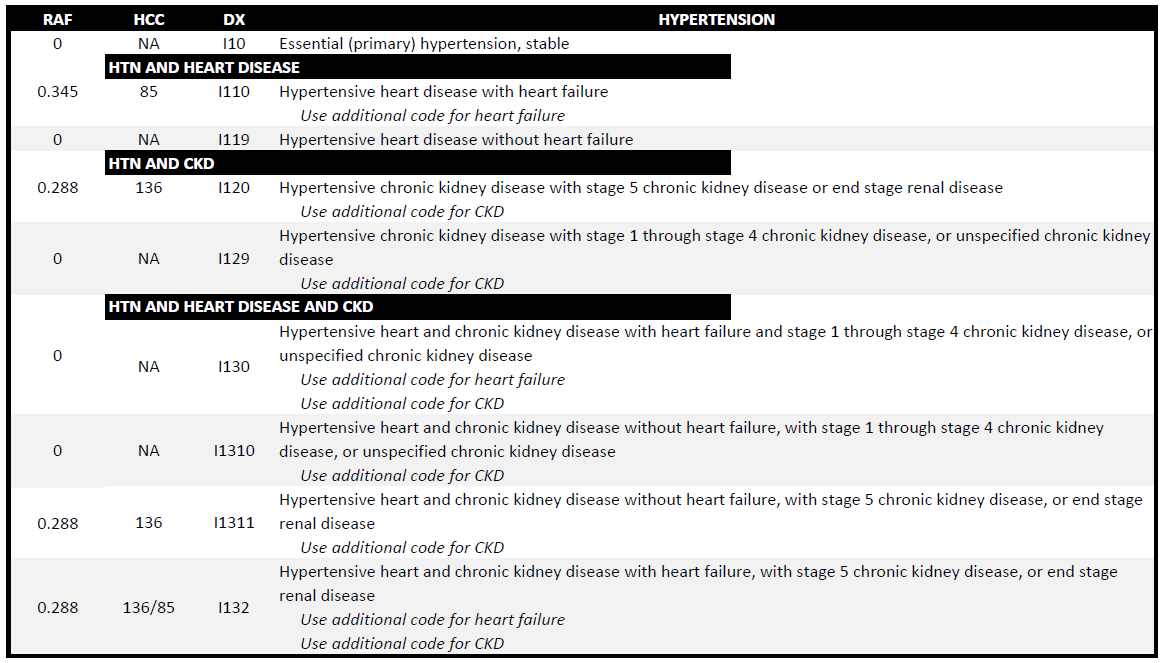 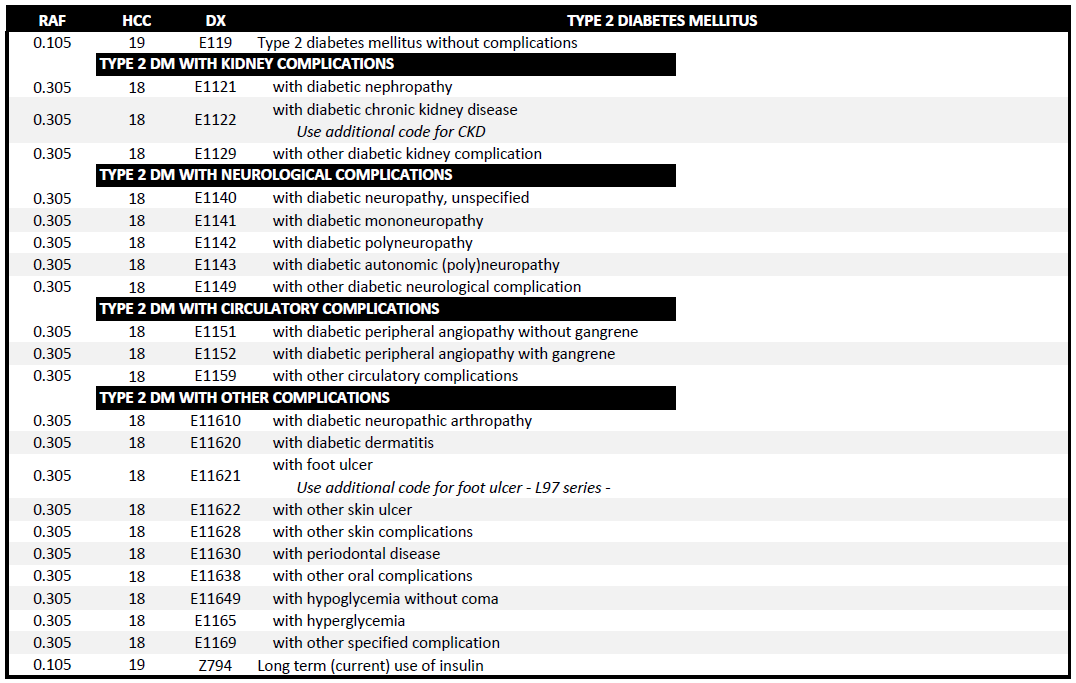 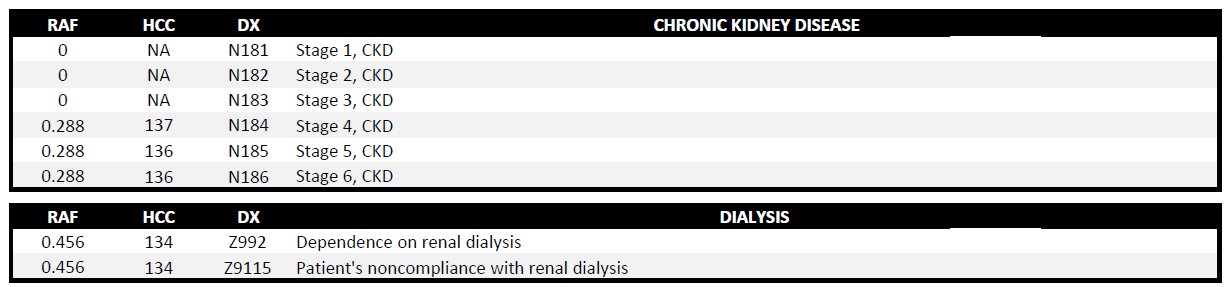 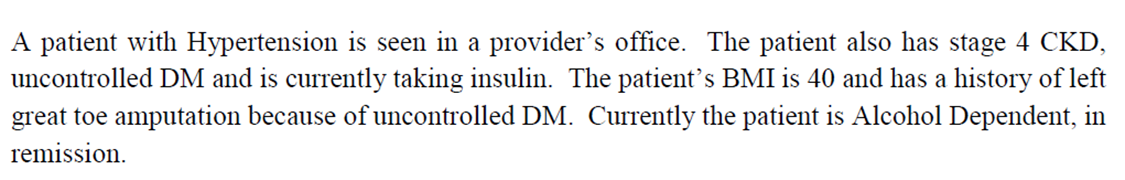 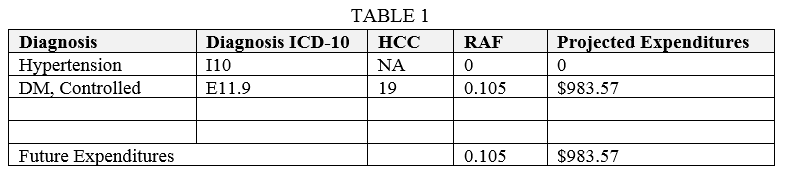 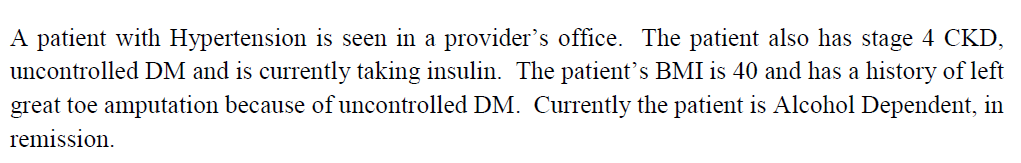 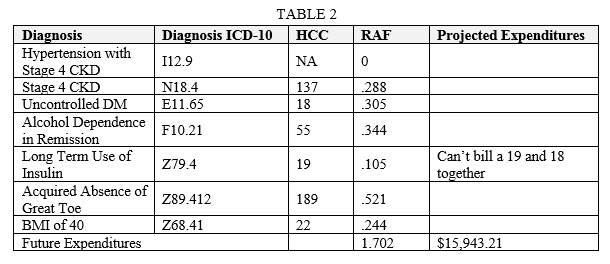 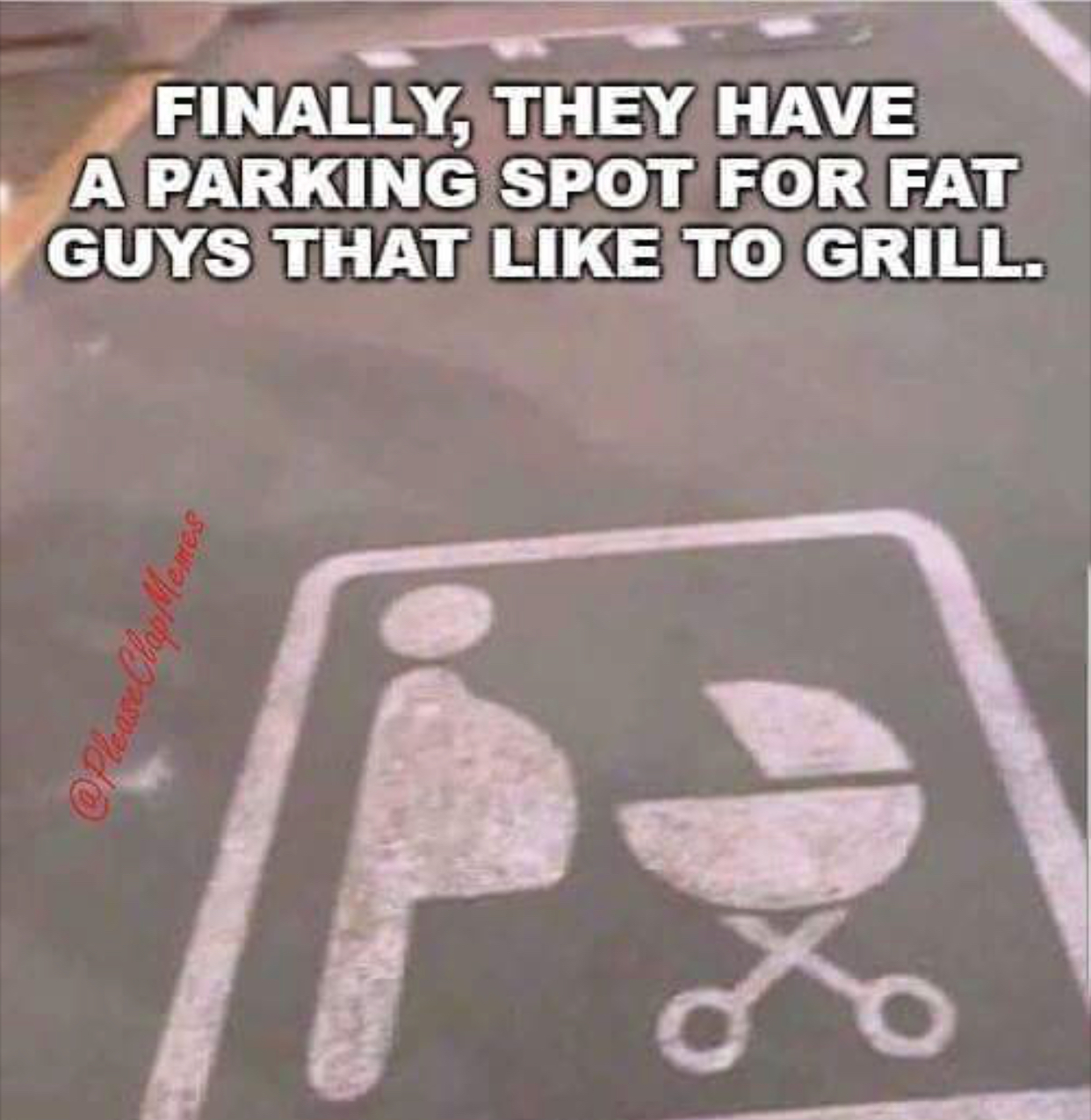 What Do These All Have in Common?
What Have We Learned Today
QPP - Quality – Cat 2 codes/HCPCs codes
QPP - Cost associated with the procedures you perform
ACO - Learn to incorporate HEIDIS into your patient visits 
ACO - Bill for every Medicare Preventive service you can
CIN - Don’t forget the rest of your practice – Commercial and Part C Medicare
CIN - Commercial and Part C Medicare bonus programs HEIDIS and Prevention
BPCI - Reduce Costs
HCC - Understand ICD-10 coding to quantify patient’s medical condition
HCC - Validate every chronic condition the patient has
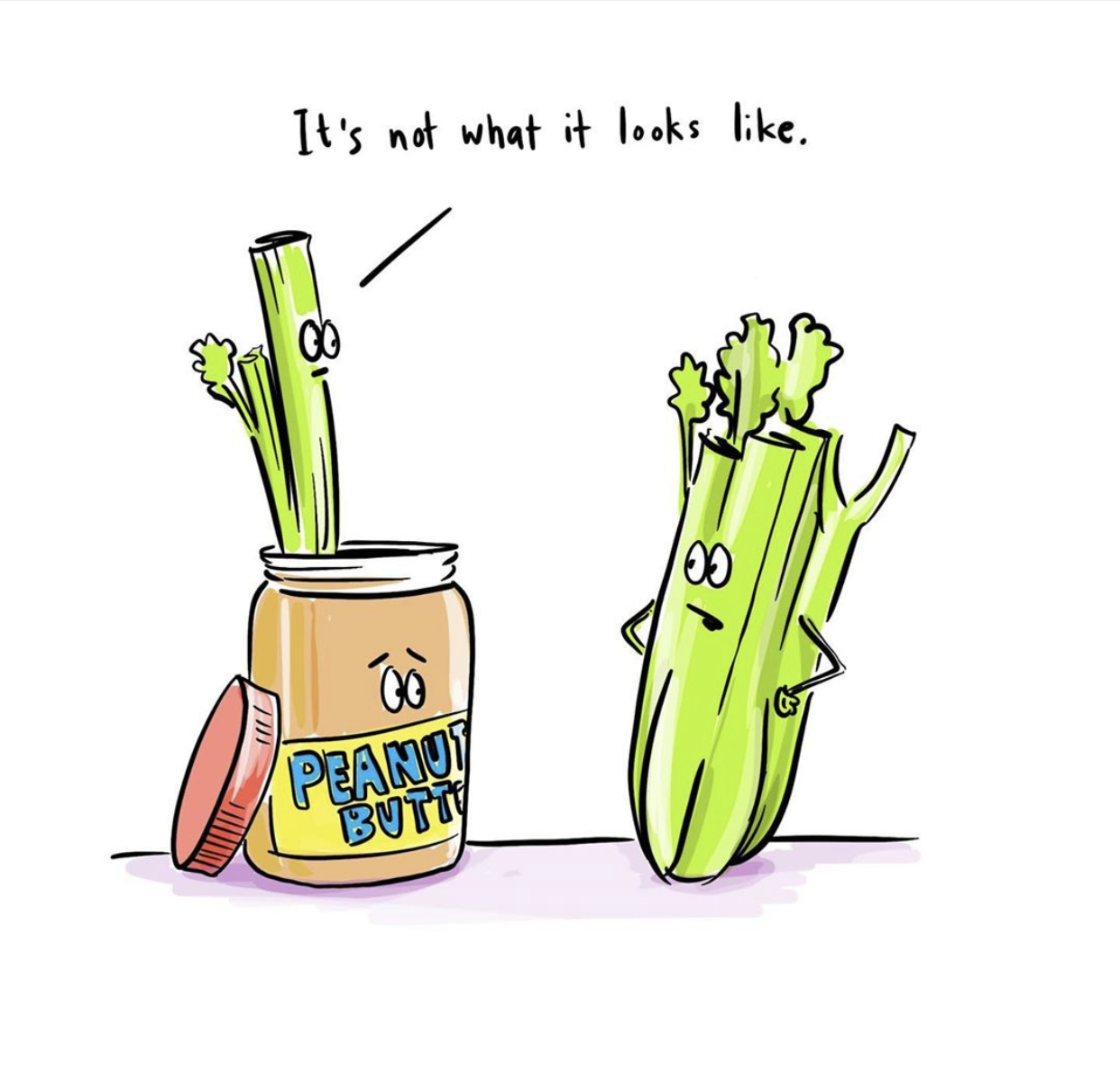 Final Thoughts I Share With My Clients
Three Questions
Discussion Points
Quality Payment Program (QPP)
Accountable Care Organizations (ACO)
Clinically Integrated Network (CIN)
Bundled Payment Models (BPM)
Risk Adjustment Models (HCC and RAF)
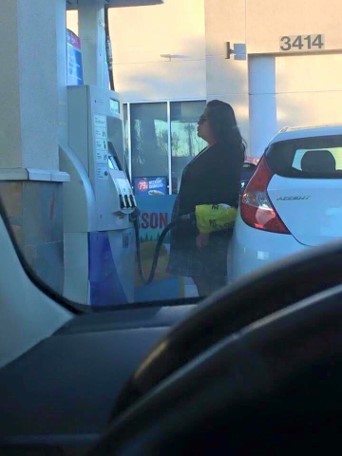 Questions?
Any Questions
Direct: 	706-483-4728
E-Fax: 		770-709-3698
E-mail: 	steve.adams@inhealthps.com
Web: 		www.thecodingeducator.com
Twitter:		@thekingofcoders
Instagram:	kingofcoders
Facebook:	facebook.com/kingofcoders
Direct Provider Contracting Model
The Trump administration remains committed to testing alternative payment models.  CMS is willing to listen to independent stakeholders as it designs models to test.  The direct provider contracting model also presents an opportunity for interested practices to provide input into an innovative new alternative payment initiative.

The DPC Model is a PMPM payment model set up between CMS and primary care physicians.